ECFA visit to Hungary
Budapest, 04.10.2013
HEPP theory in Hungary
Zoltán Trócsányi
University of Debrecen
Centres
3. Univ. of Debrecen
4. Inst. of Nucl. Res.
1. Wigner RC 
2. Eötvös University
3. Technical University
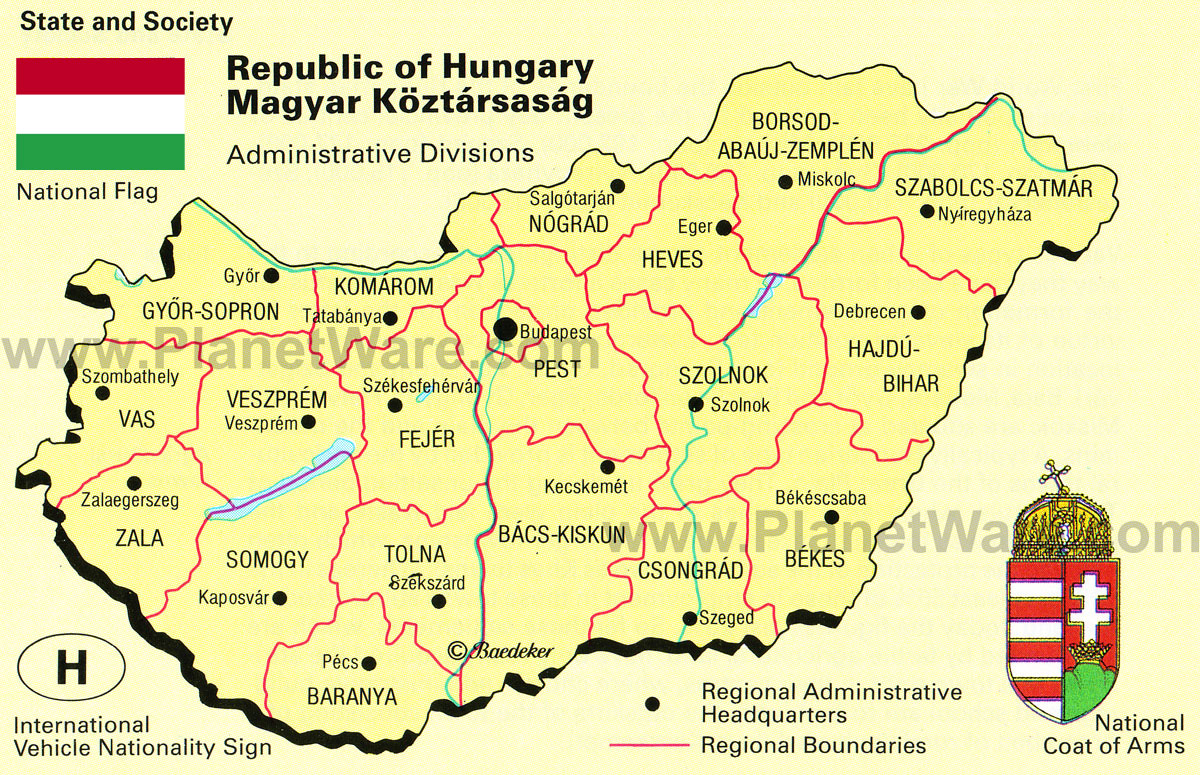 2013.10.02.
Z. Trócsányi: HEPP theory in HU 2013
2
Wigner RC
Theory Section
 Largest group (~20 researchers + postdocs)
 3 (16) topics: QFT (incl. math. phys.), heavy-ion phenomenology and theory, gravitation theory
 modest support: above salary, from OTKA (NSF) and TeT (exchange programs): 
	~6000 EUR/y/researcher (also uneven)
 good conditions
 Momentum Research Group (Z Bajnok)
 3 researchers (+postdocs, students, TS overlap)
 holographic methods in QFT
 support above average
 active exchange of researchers
2013.10.02.
Z. Trócsányi: HEPP theory in HU 2013
3
Roland Eötvös University
Department of Theoretical Physics
 second largest group (~10 researchers + postdocs and students)
 3 (5) topics: QFT (incl. math. phys.), heavy-ion phenomenology and theory, lattice QCD,
 good support: ~15 kEUR/y/researcher
 Momentum Research Group (S. Katz)
 2 researchers + postdocs and students
 lattice QCD
 largest support: ~125 kEUR/y/researcher 
(including salaries, ERC grant before, NSF, DOE, OTKA grants,access to BlueGene)
 good conditions (local GPU cluster) but ‘university administration is a nightmare’
2013.10.03.
Z. Trócsányi: HEPP theory in HU 2013
4
Technical University
Momentum Research Group (G. Takács)
 3 researchers + students
 statistical field theory
 support above average: ~ 50 kEUR/y/researcher (including salary)
 good conditions
2013.10.03.
Z. Trócsányi: HEPP theory in HU 2013
5
University of Debrecen
Institute of Physics
 4 researchers+ students, 3 topics: QFT, lattice QCD and particle phenomenology,
 good support: ~10 kEUR/y/researcher
 good conditions (local cluster + HPC)
 MTA-DE Particle Physics Research Group (Z.T)
 3 researchers + 1-2 postdocs
 3 topics: QFT, particle phenomenology, heavy-ion theory
 good support: ~50 kEUR/y/researcher (including part of the salaries)
 good conditions
2013.10.03.
Z. Trócsányi: HEPP theory in HU 2013
6
Instute of Nuclear Research
Momentum Research Group (T. Kovács)
 1 researcher + postdoc and student, 1 topic: lattice QCD 
 good conditions (GPU cluster)
 good support: 80 kEUR/y/researcher (including salary)
2013.10.03.
Z. Trócsányi: HEPP theory in HU 2013
7
Topics and outstanding results
(in alphabetical order) 
 Heavy-ion phenomenology and theory (14 persons)
 Lattice QCD (6)
 Particle phenomenology (4)
 Relativistic hydrodynamics (6)
 Quantum field theory (25)
 Statistical field theory (6)
2013.10.02.
Z. Trócsányi: HEPP theory in HU 2013
8
Heavy-ion phenomenology, theory
Indirect observation of an in-medium eta' mass reduction in AuAu collisions at RHIC (Phys.Rev.Lett.105:182301,2010)
 Non-extensive statistical model for strange and non-strange hadron spectra at RHIC and LHC energies (Acta Phys.Polon. B43 (2012) 811-820)
2013.10.03.
Z. Trócsányi: HEPP theory in HU 2013
9
Lattice QCD highlights
Ab-initio computation of the light hadron masses (Science 322 (2008) 1224-1227)
 QCD equation of state with dynamical quarks (JHEP 1011 (2010) 077)
 QCD phase transition temperature  (JHEP 1009 (2010) 073)
 Quark masses from the lattice  (Phys.Lett. B701 (2011) 265-268)
 Discovery of Anderson localization in quark-gluon plasma (Phys.Rev.Lett. 105 (2010) 192001)
 Nearly conformal gauge theories in finite volume (Phys.Lett. B681 (2009) 353-361)
2013.10.03.
Z. Trócsányi: HEPP theory in HU 2013
10
Particle phenomenology
Theory of computing jet cross sections at NNLO accuracy (e.g. JHEP 1306 (2013) 079)
 t tbar hadroproduction in association with bosons (scalar, pseudoscalar, W, Z, jet) at NLO accuracy matched with parton shower Monte Carlo (e.g. JHEP 1211 (2012) 056)
2013.10.03.
Z. Trócsányi: HEPP theory in HU 2013
11
Relativistic hydrodynamics
Exact solutions of rotating relativistic perfect fluid hydrodynamics (Phys.Rev.C83:054901,2011)
 Fluid dynamical equations and transport coefficients of relativistic gases with non-extensive statistics (Phys.Rev. C85 (2012) 024905)
2013.10.03.
Z. Trócsányi: HEPP theory in HU 2013
12
Quantum Field Theory highlights
New approach for the RG flow of fermionic field theories (Phys.Rev. D88 (2013) 065008)
 Functional RG with a compactly supported smooth regulator function (JHEP 1304 (2013) 150)
 Conformal dimensions of determinant type operators in gauge theory (JHEP 08 (2012) 149)
 Strong evidence for the AdS/CFT correspondence (e.g. Nucl.Phys. B807 (2009) 625-650)
 Numerical and analytical studies of oscillatons (Phys.Rev. D84 (2011) 065037)
 New Thermodynamic Bethe Ansatz equations (JHEP 1108 (2011) 095)
2013.10.03.
Z. Trócsányi: HEPP theory in HU 2013
13
Statistical field theory highlights
Spectral expansion for finite temperature two-point functions and clustering (J.Stat.Mech. 1212 (2012) P12002)
2013.10.03.
Z. Trócsányi: HEPP theory in HU 2013
14
Pro’s and con’s
Pro: in general good conditions and a small but strong community of theorists
 good infrastructure
 good students
 sufficient support
 Con: rigid administrative regulations overwhelming buroucratic burdens
 rules virtually exclude employments of foreign postdocs, researchers
 use of funds are rigid (both in  time and purpose) and contradictory leading to deadlocks
2013.10.03.
Z. Trócsányi: HEPP theory in HU 2013
15
Thanks
to the Hungarian HEP theory community 
for helping me in collecting data 
for this presentation

The End
2013.10.03.
Z. Trócsányi: HEPP theory in HU 2013
16